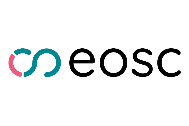 1
HE EOSC Projects Coordination meeting – Brussels, June 2023
Support to Reinforce ESFRI 3
Fotis Karayannis-Tasos Patrikakos
Athena Research Centre
15/6/2023
Project overview
2
Support to Reinforce ESFRI 3

Successor project to StR-ESFRI2 (2019 –2022)
4-year CSA under Horizon Europe
Start: 1st April 2022 End: 31st March 2026
€2.5M (0.625M per annum)
10/5/2022
StR-ESFRI3 – Brussels, June 2023
Consortium
3
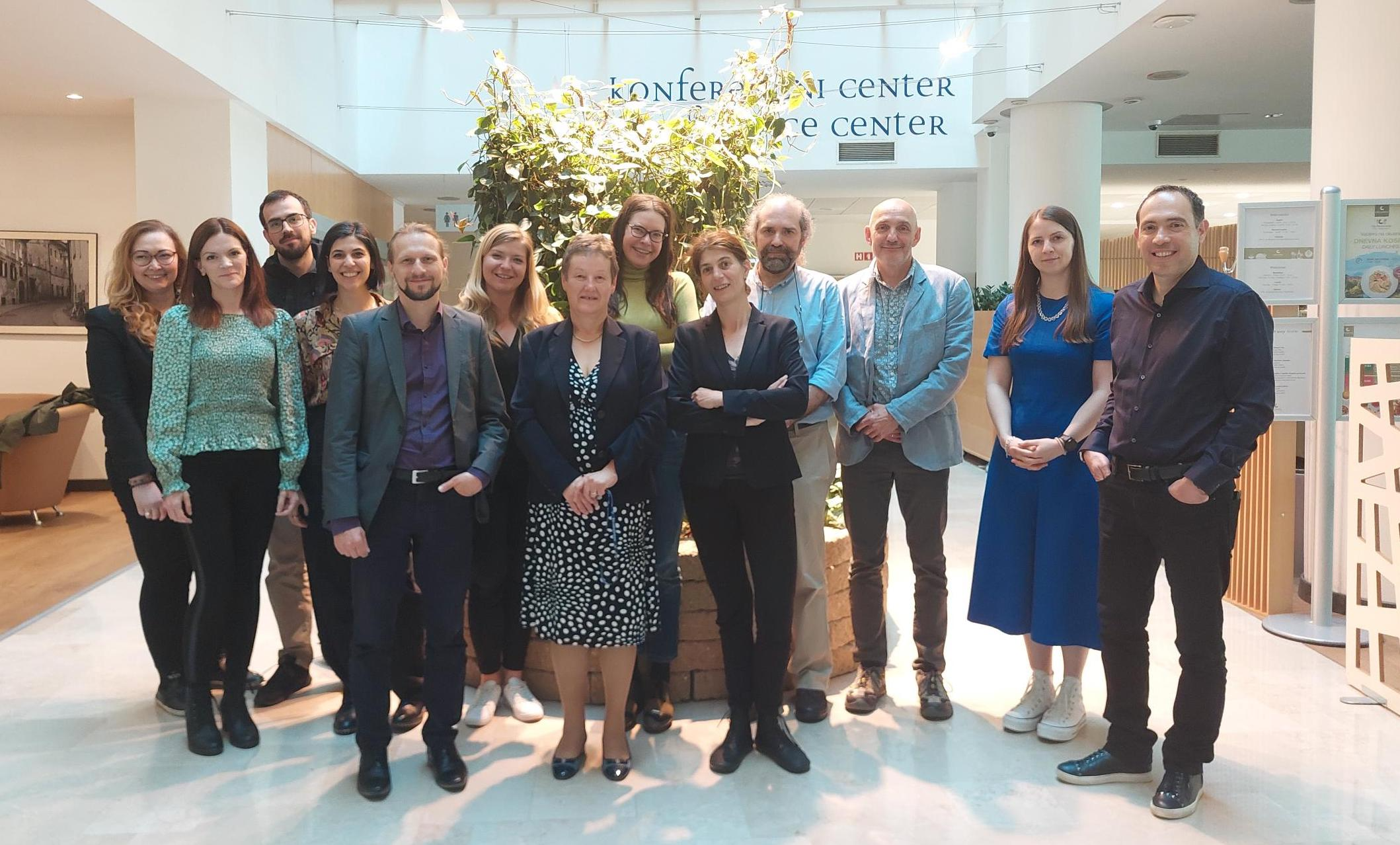 Photo: StR-ESFRI2-StR-ESFRI3 transition meeting
10/5/2022
StR-ESFRI3 – Brussels, June 2023
[Speaker Notes: Note: It was not possible for UKRI to remain as coordinator before UK associates to Horizon Europe]
Goal
4
“Further strengthen ESFRI under the guidance of its Chairs*, and in close cooperation with the EC-based ESFRI secretariat, by providing additional resources, tools and expertise to support ESFRI activities and structures.”
* 2022-2025
10/5/2022
StR-ESFRI3 – Brussels, June 2023
StR-ESFRI3 Objectives
5
10/5/2022
StR-ESFRI3 – Brussels, June 2023
Disclaimer
6
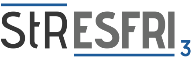 The views expressed  here are opinions of the StR-ESFRI3 EOSC team, and do not necessary constitute ESFRI ones
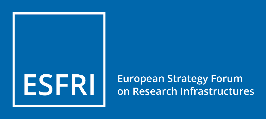 10/5/2022
StR-ESFRI3 – Brussels, June 2023
About ESFRI (1)
European Strategy Forum on Research Infrastructures
brings together national representatives and EC
supports a coherent & strategy-led approach to policy-making on RIs in Europe
Its outputs include an ESFRI Roadmap for RIs of pan-European interest 
€25 billion investment agenda in new facilities or major upgrades
spanning all scientific domains, enabling curiosity-driven, responsible and socially relevant research
Slide by Jana Kolar – ESFRI Chair
ESFRI and EOSC, Slovenia Open Science Day, October 2022
About ESFRI (2) – Activities
Facilitates coordination & implementation of EU RI policies, by: 
strategic analysis of EU RI landscape
identifying scientific and political needs, enabling gap analysis and priority setting
development of periodic RI Roadmaps
state-of-the-art landscape of EU RIs and supporting their shared use 
monitoring RI performance
insights into their outputs/impacts and supporting their further development
regular exchanges with RIs and their broad user communities
policy exchanges/coordination supporting further development of the RI ecosystem:
 on topics such as international cooperation, open access to data, open science, financing, industry cooperation, energy crisis, impact assessment
Slide by Jana Kolar – ESFRI Chair
ESFRI and EOSC, Slovenia Open Science Day, October 2022
Key Contributions to EOSC SRIA (1)
Contributions of StR-ESFRI3 to SRIA – User Environment
Since ESFRI deals with all thematic communities this SRIA area is important
3rd ESFRI-EOSC workshop topic (Jan 2022) “What does EOSC bring to RI users?” 
Feedback from the audience was requested
Workshop report also summarises the key points
More work needed for thematic communities/ researchers-/RI users to fully benefit from the EOSC added value
A call for the development of a user-friendly and comprehensive catalogue of available EOSC services was made, as well as corresponding use cases, success stories, and demos, that clearly highlight the EOSC benefits
The role of ESFRI and of other thematic RIs is crucial to speed up OS
Providing a clearer vision of the EOSC services which will become available for the users, including the EOSC marketplace
Different needs, speeds/levels of uptake of FAIR and Open Science practices by different thematic communities  appropriate care needed
Trade-off between young researchers who want to move away from the traditional thematic portals and adopt modern, targeted tools for each researcher (personalized dashboard), and older generations (retain them)
Role of national constituents and thematic clusters
Training and guidance on the use of the EOSC services and the provision of an EOSC helpdesk as part of the EOSC platform
“EOSC should prioritise its efforts for providing clearer added-value for end users”
“Ongoing efforts to build a user-driven EOSC must intensify, complemented by concrete use cases
15 | 06 | 2023 by Fotis Karayannis and Tasos Patrikakos, Athena RC
9
Key Contributions to EOSC SRIA (2)
Contributions of StR-ESFRI3 to SRIA – Landscape Monitoring
Main area within ESFRI – Landscape Analysis
ESFRI Roadmaps and Landscape/Gap Analyses
ESFRI publishes every few years its ESFRI Roadmaps (last in 2021)
Part of Roadmaps “Landscape Analysis” section of RIs. 
Sub-area: Data, Computing and Digital RIs (DIGIT)
DIGIT ESFRI Strategy Working Group (SWG), which includes EOSC.
The next LA separate (disjoint) from the ESFRI Roadmap 
Call for contributions to all ESFRI Stakeholders earlier this year 
Answers received: Landscape Analysis | www.esfri.eu
The ESFRI LA expected to be delivered ~end of this year 
StR-ESFRI supports the LA process, both technically (questionnaire to stakeholders, questionnaire to RIs via MoS , analysis of answers) and also later on in the editorial work.
15 | 06 | 2023 by Fotis Karayannis and Tasos Patrikakos, Athena RC
10
Key Contributions to EOSC SRIA (3)
Contributions of StR-ESFRI3 to SRIA –EOSC Interoperability Framework
The ESFRI Monitoring System – Interconnection with EOSC?
ESFRI MOS 
StR-ESFRI supports ESFRI by developing a web-based system named “ESFRI Monitoring System” or ESFRI MoS. 
Central repository with set of info for all ESFRI Ris
General information (descriptions, timeline, legal entities) 
Data about the Political Support and Financial Commitment for each RI.
Current version of MoS private to ESFRI delegations and RIs 
A public version of MoS planned 
Can be served through an interoperable web service 
Facilitating exchange with other repositories 
Ensuring that the available data are always up to date
This is planned in the next ~2-3 years
National CRIS systems may be able to harvest some info 
Consider link with EOSC Observatory/monitoring.
15 | 06 | 2023 by Fotis Karayannis and Tasos Patrikakos, Athena RC
11
Key impacts and deliverables
StR-ESFRI3 – Impact related to EOSC  Support the new ESFRI-EOSC Task Force
ERAC and the Competitiveness Council recognised a key role of ESFRI and thematic RIs working together with EOSC core developers/operators to speed up implementation of Open Science policy/FAIR data 
Considered that coordination between ESFRI and the EOSC Steering Board is needed
New ESFRI-EOSC Task Force established - First meeting 12 June 2023. 
Task Force members:
EOSC SB: Volker Beckmann (TF Chair 6 months), Giorgio Rossi 
ESFRI:  Elena Hoffert and Jan Hrušak 
EC: Javier Lopez Albacete and Martyn Chamberlain 
Observers: ERIC Forum, the EIRO forum, the EOSC Association, the e-IRG and on a rotational 6-month basis, one representative of European RI networks registered to the ESFRI Stakeholder Forum 
Mandate: Current ERA Policy Agenda (until end of 2024) with the possibility for renewal.
General objective: structured interface between ESFRI and EOSC SB (beyond the current ad-hoc cooperation).
Possible work priorities for first period: 
Help reducing fragmentation of the research data landscape in Europe by stimulating the connection of ESFRI Ris/ERICs to the EOSC federation 
Assisting in increasing of FAIR research data productivity in Europe
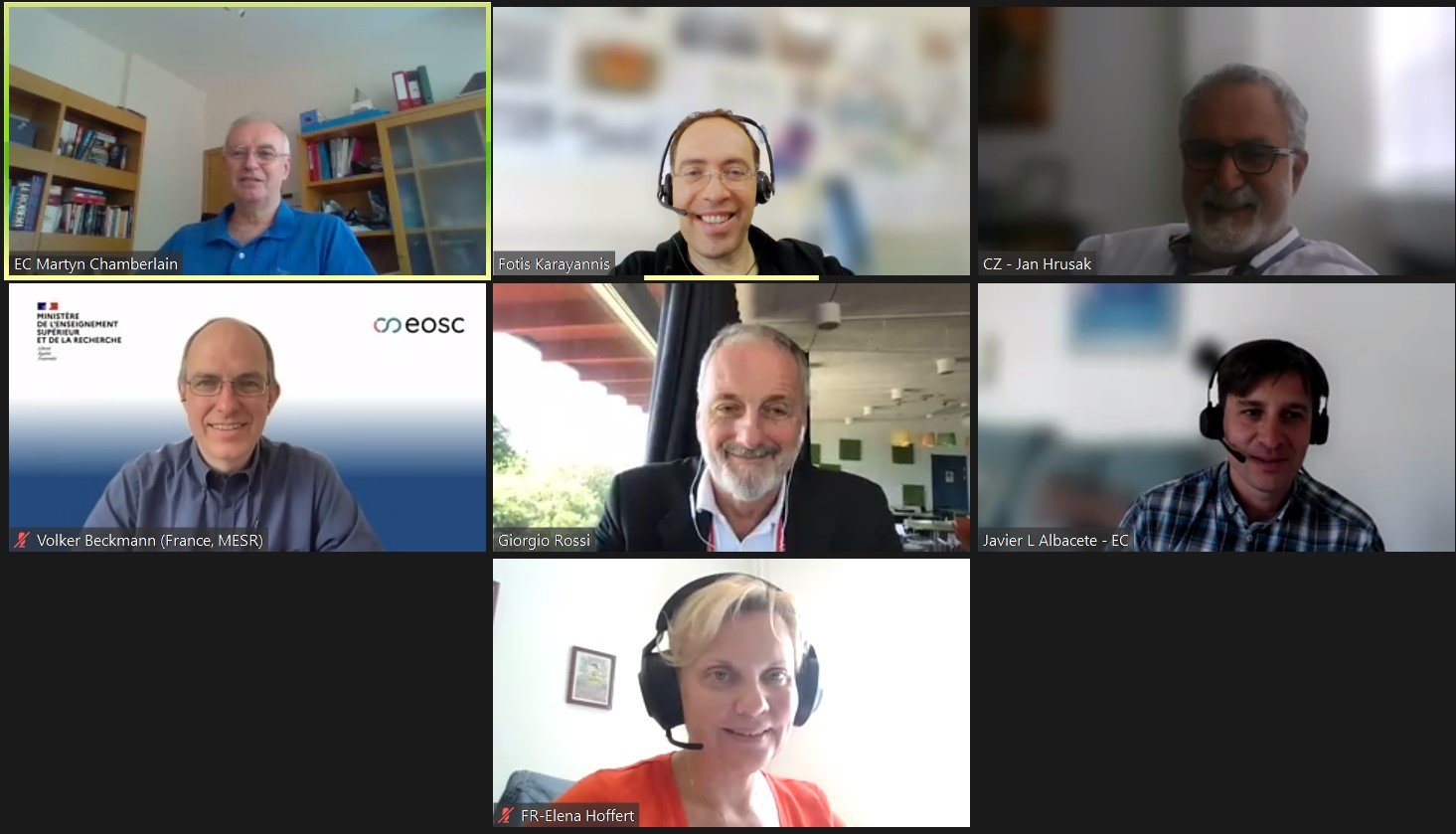 15 | 06 | 2023 by Fotis Karayannis
12
Dependencies and Collaborations
StR-ESFRI3
High-level (ESFRI): ESFRI-EOSC Task Force
Collaborations with EOSC-SB, EOSC-A, RIs, e-IRG
Lower level: 
StR-ESFRI3 – EOSC-A / EOSC Forum
Contributing to EOSC-A – EOSC Forum Groups
StR-ESFRI3 – EOSC-A Task Forces
TF Researcher Engagement and Adoption (REA) 
TF Sustainability
ESFRI-EOSC TF? – StR-ESFRI3  – EOSC-A TF REA/other 
Joint workshop on Researchers Engagement/Added-value for EOSC (RI) users?
15 | 06 | 2023 by Fotis Karayannis
13
Your vision
StR-ESFRI3 – Slide by Yannis Ioannidis at 3rd ESFRI-EOSC Workshop, Jan 2022
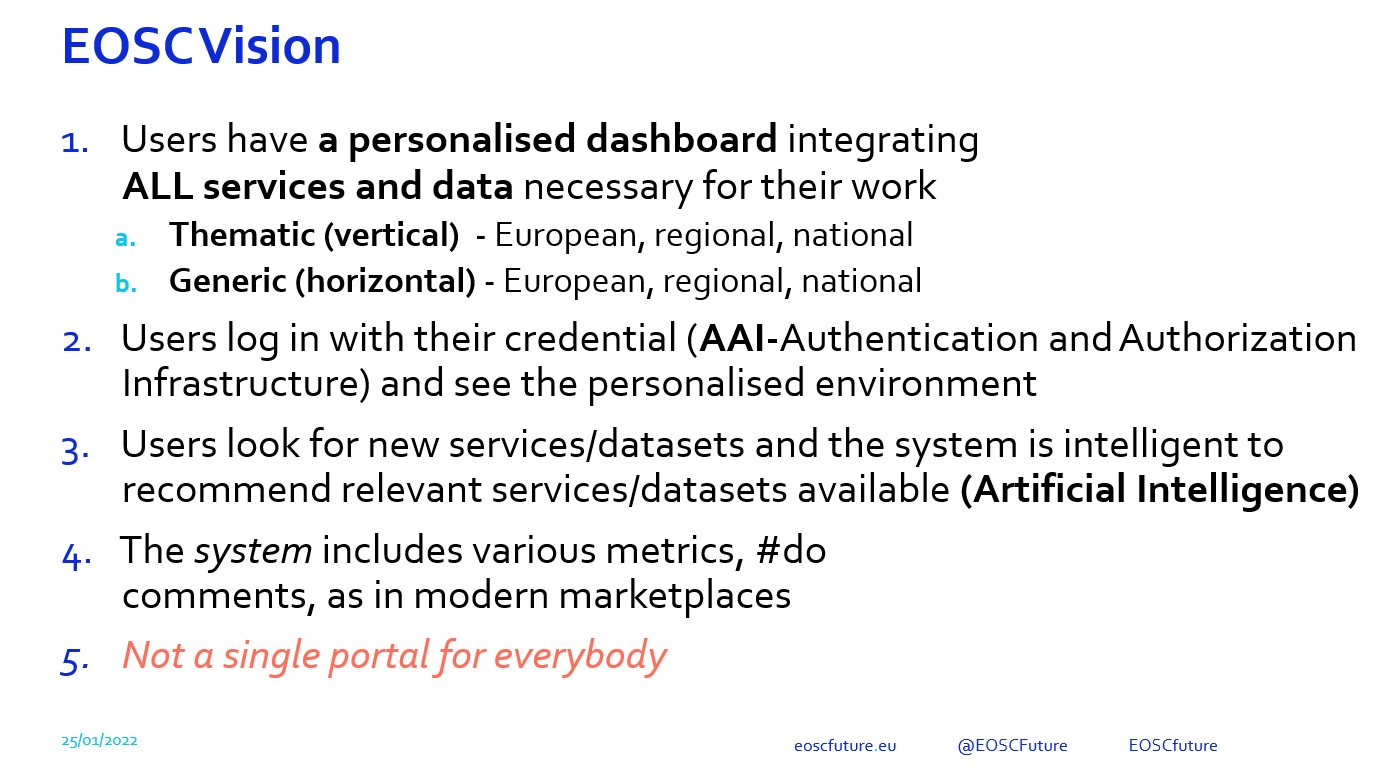 15 | 06 | 2023 by Fotis Karayannis
14
Users
Users
Users
AAI
15
AAI
AAI
Thematic Cluster
Thematic Cluster
Integrated core services
Metadata Integration
S/W
Cross-thematic/ integrated Data
Cross-thematic/integrated Services
Thematic core services
Thematic core services
S/W
Services
Data Products
S/W
Data
Services
Data Products
Data
AAI
Users
Virtual Research Environments  (EU/National)
Data infrastructures (EU/Regional/National) 
including Scholarly Communications
Centralised RI1
Centralised RI4
..
Multi-site
RI2
..
Multi-site
RI2
Multi-site
RI5
Multi-site
RI5
Users
AAI
Distributed RI6
Distributed RI6
Distributed RI3
Distributed RI3
..
..
..
AAI
Computing and Storage infrastructures (EU/National)
Users
AAI
Other Services Infrastructures (AAI, Middleware/) (EU/National)
Users
AAI
Network Connectivity Infrastructures (EU/National)
Users
15/06/2023
Fotis Karayannis
Users
Users
Users
AAI
16
AAI
AAI
EOSC
Thematic Cluster
Thematic Cluster
Integrated core services
Metadata Integration
S/W
Cross-thematic/ integrated Data
Cross-thematic/integrated Services
Thematic core services
Thematic core services
S/W
Services
Data Products
S/W
Data
Services
Data Products
Data
AAI
Users
Virtual Research Environments  (EU/National)
Data infrastructures (EU/Regional/National) 
including Scholarly Communitations
Centralised RI1
Centralised RI4
..
Multi-site
RI2
..
Multi-site
RI2
Multi-site
RI5
Multi-site
RI5
Users
AAI
Distributed RI6
Distributed RI6
Distributed RI3
Distributed RI3
..
..
..
AAI
Computing infrastructures (EU/National)
Users
AAI
Other Services Infrastructures (AAI, Middleware/) (EU/National)
Users
AAI
Network Infrastructures (EU/National)
Users
15/06/2023
Fotis Karayannis
Acknowledgements
17
Thanks to the StR-ESFRI3 team
StR-ESFRI3 – Brussels, June 2023
10/5/2022
StR-ESFRI3 structure
18
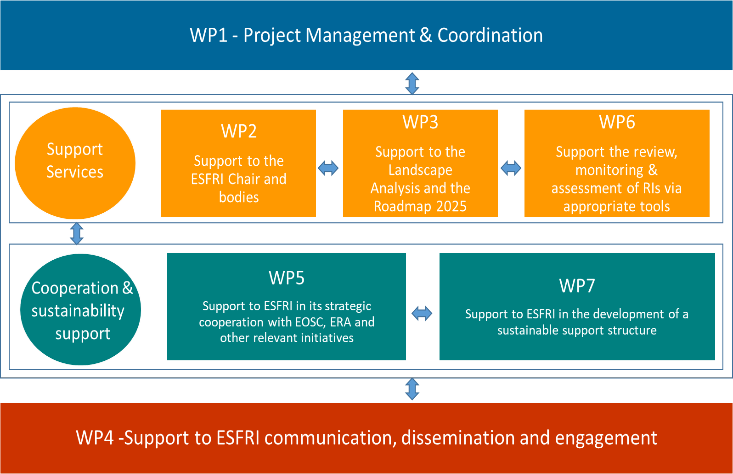 10/5/2022
StR-ESFRI3 – Brussels, June 2023
Landscape Analysis/Roadmap support
19
10/5/2022
StR-ESFRI3 – Brussels, June 2023
Communication, dissemination & engagement
20
Vision for StR-ESFRI3
10/5/2022
StR-ESFRI3 – Brussels, June 2023